LESSON 5MY APPEARANCE     Identifying People by their Appearance 150 mins in 3 sessionsLetters:d , l , rwords and expressions(tall , short , young , old , suit , shirt , jacket , trousers , manteau , scarf , chador , shoes , gloves , wear and coulors  )
Page28
My Appearance
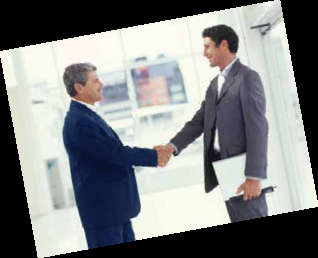 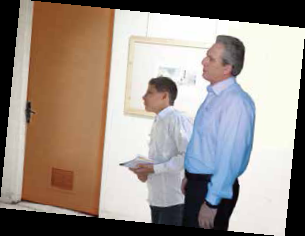 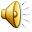 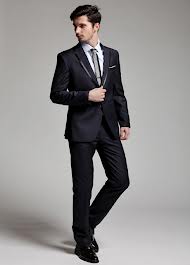 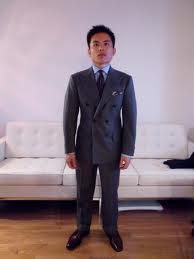 a tall man
a short man
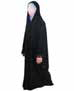 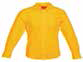 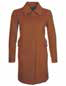 a yellow shirt
chador
a brown manteau
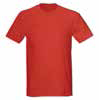 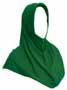 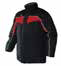 a red T- shirt
a green scarf
jacket
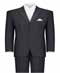 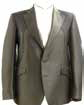 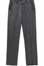 trousers
a black suit
a grey coat
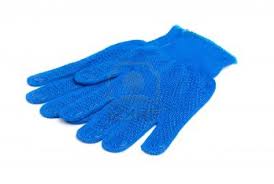 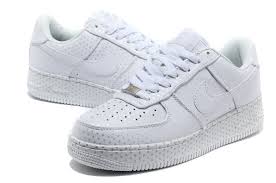 The blue gloves
The white shoes
Practice 1        Talking about appearance         (height, clothes, and color)              page:29
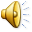 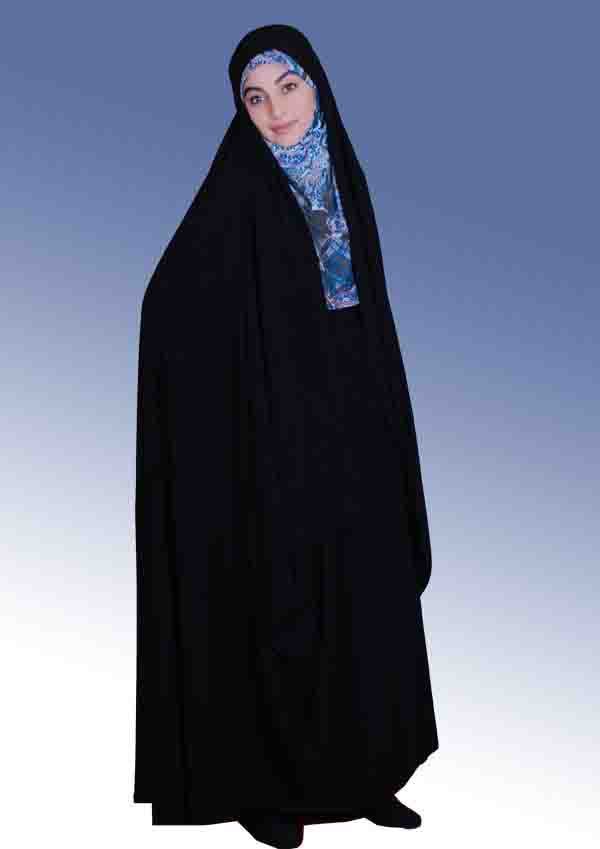 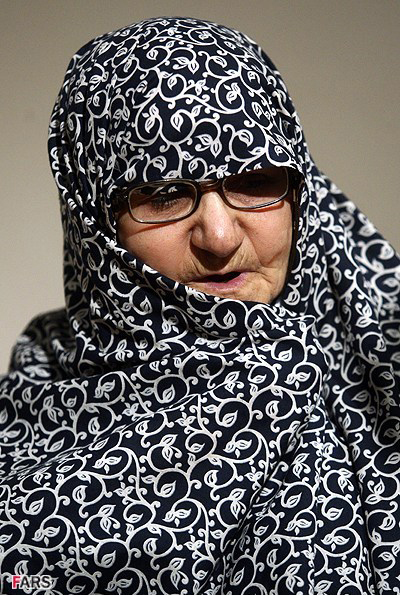 a young woman
An old woman
Practice 2      Talking about appearance (age, clothes, and color)
page 29
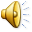 Sounds and Letters
Aa , Bb , Cc , Dd , Ee , Ff , Gg , Hh , Ii , Jj , Kk , Ll , Mm , Nn ,Oo ,Pp , Qq , Rr, Ss , Tt , Uu , Vv , Ww , Xx , Yy , Zz
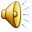 Page 30
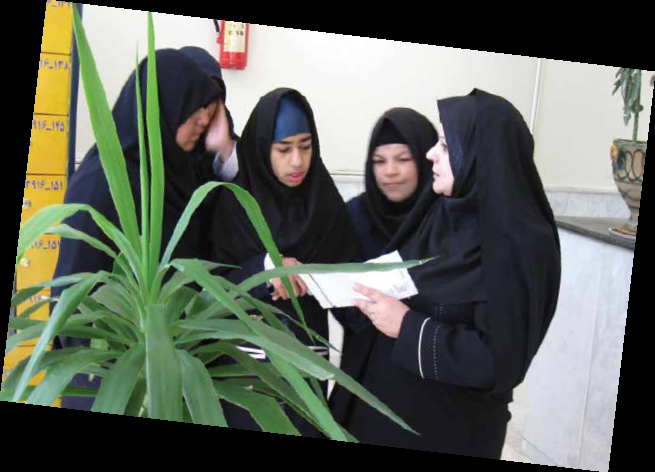 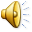 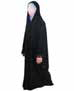 chador
chador
D d
desk
Dorna
-
example
, driver
dentist
, doctor
, birthday
, Darab
Red ,
Old ,
friend
, Dabiran
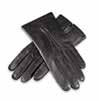 gloves
gloves
L l
blue
Laleh
-
example
hello
,welcome
, football
, yellow
, black
, Lar
, spell
, please
, class
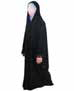 chador
chador
R r
ruler
-
Rastad
example
, red
, green
, orange
, brown
, are
grey
, your
, scarf
,trousers
, friend
, Reza
shirt
Listening and Reading         page31
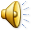 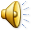 1) Tom is a tall man . He is wearig a blue jacket. Which one is he?
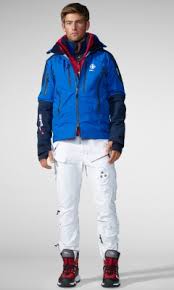 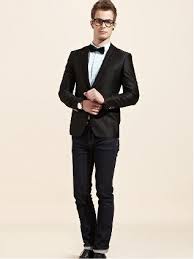 a)
b)
2)My aunt is a young girl . She is wearing a brown scarf . Which one is she?
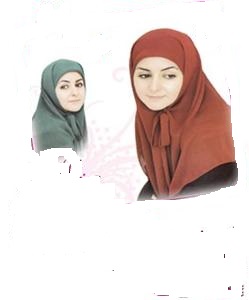 a)
b)
3)Mr Dabestani is an old man . He is wearing a grey shirt . Who is Mr Dabestani?
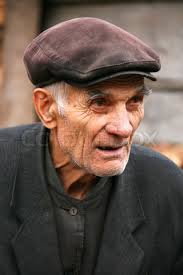 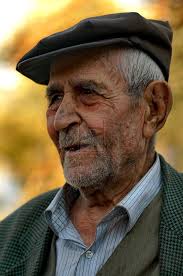 b)
a)
4)My brother is a short boy . He is wearing a green T- shirt. Which one is he?
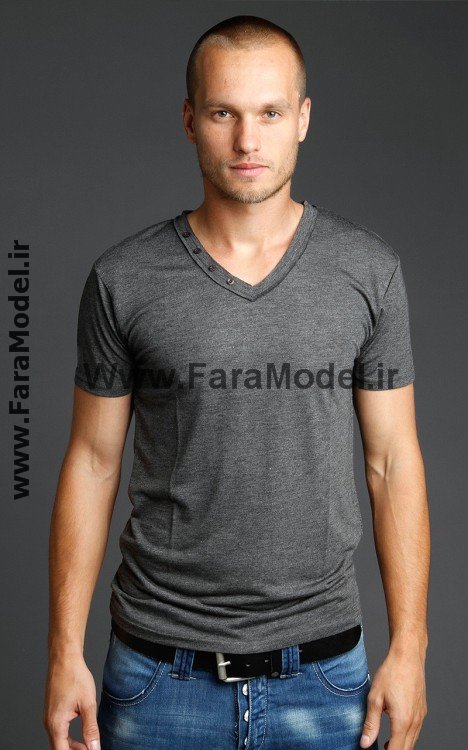 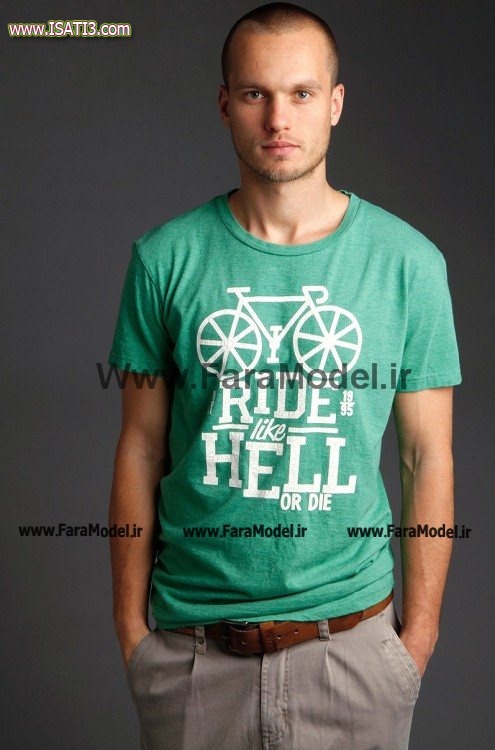 b)
a)
5)What is کفش in English?
a) suit
b)shoes
c)belt
6)What is عینک in English?
b) dress
a)glasses
c)socks
7)What is کمربند  in English?
a)shirt
c)belt
b)trousers
1)orange

  2)pink

  3)white

  4)black

  5)yellow
a)gloves
  b)dress
  c)scarf

 d)suit

 e)socks
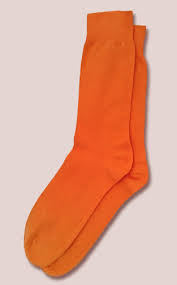 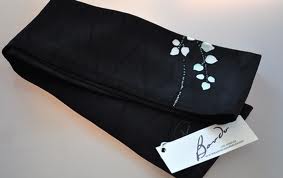 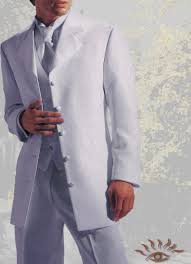 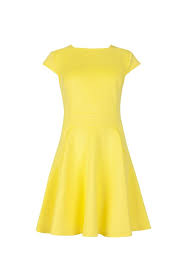 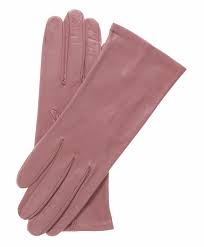 1)
She is wearing a pink dress.
2)
And which one is your sister?
Which girl is your classmate?
3)
4)
She is tall . She is wearing a green scarf.
Dorna:
Ladan:
Dorna:
Ladan:
The End